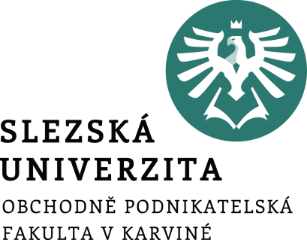 METODY KALKULACE
Ing. Markéta Šeligová, Ph.D.
Příklad
Podnik vyrábí dva výrobky (výrobek A, výrobek B). Údaje o jednotlivých nákladech na výrobu výrobků jsou zachyceny v tabulce níže. Stanovte náklady na jednotlivé výrobky pomocí metody přirážkové kalkulace, jestliže je rozvrhová základna tvořena přímými náklady.
[Speaker Notes: csvukrs]
Řešení
% přirážky = výrobní režie (režijní náklady) / rozvrhová základna
[Speaker Notes: csvukrs]
Řešení
[Speaker Notes: csvukrs]
Řešení
[Speaker Notes: csvukrs]
Řešení
[Speaker Notes: csvukrs]
Příklad
Stanovte kalkulaci nákladů na kalkulační jednici, jestliže znáte následující údaje.
[Speaker Notes: csvukrs]
Příklad
V kalkulaci nákladů budeme využívat jedinou rozvrhovou základnu, a to: 

přímé mzdy (PMz)

strojové hodiny
[Speaker Notes: csvukrs]
Řešení – ad 1)
% přirážky = výrobní režie (režijní náklady) / rozvrhová základna
[Speaker Notes: csvukrs]
Řešení – ad 1)
[Speaker Notes: csvukrs]
Řešení – ad 2)
% přirážky = výrobní režie (režijní náklady) / rozvrhová základna
[Speaker Notes: csvukrs]
Řešení – ad 2)
[Speaker Notes: csvukrs]
Příklad
Podnik vyrábí tři výrobky, z nichž jeden je hlavní a dva vedlejší. Hlavního výrobku se vyrobí 750 tun, vedlejšího výrobku 1 se vyrobí 600 tun a vedlejšího výrobku 2 dále       1 200 tun. 

Prodejní cena jedné tuny hlavního výrobku činí 660 000 Kč, u vedlejšího výrobku 1 činí prodejní cena 282 000 Kč a u vedlejšího výrobku 2 činí cena 225 000 Kč. Celkové náklady na výrobu všech tří výrobků je 500 000 000 Kč. 

Sestavte kalkulaci pomocí odečítací metody.
[Speaker Notes: csvukrs]
Řešení
[Speaker Notes: csvukrs]
Děkuji za pozornost